Итоговые «недельные» смешанные тексты: от повторения и обобщения изученного к формированию и оцениванию навыков читательской грамотности у учащихся (из опыта создания учебно-методических кейсов)
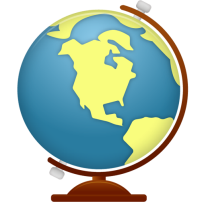 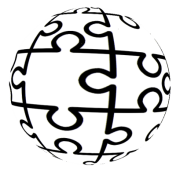 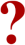 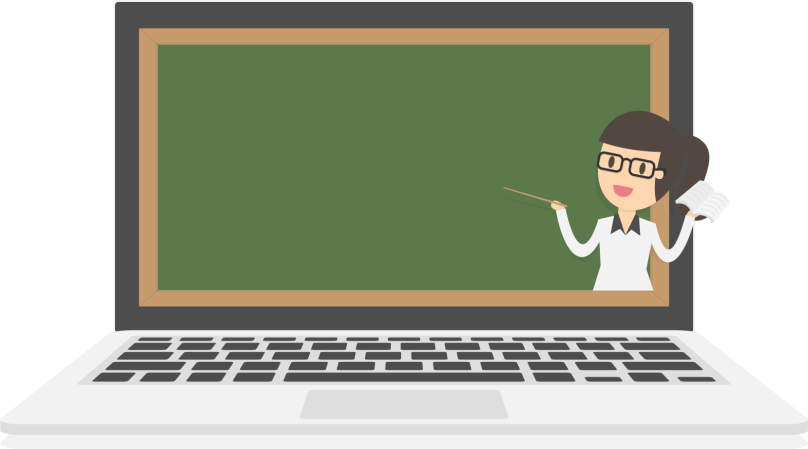 Никитина Елена Вячеславовна,
учитель русского языка и литературы
МБОУ «СОШ № 15», г. Славгород
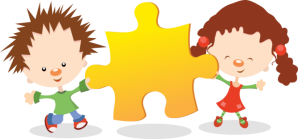 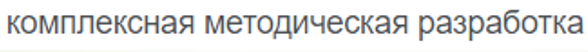 Что есть в моем УМ –кейсе?
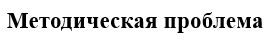 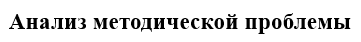 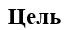 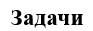 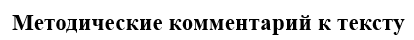 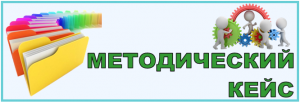 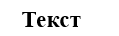 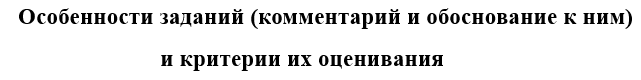 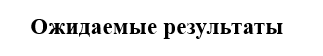 https://disk.yandex.ru/d/uzTOciEX60-SzA
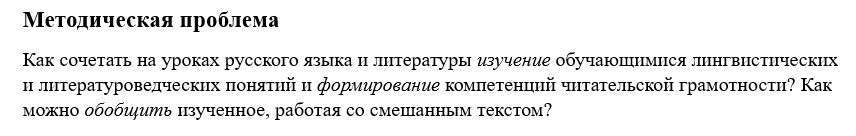 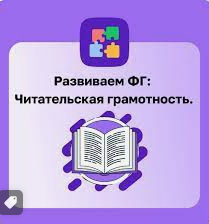 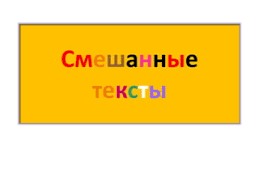 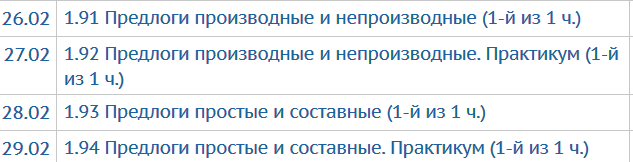 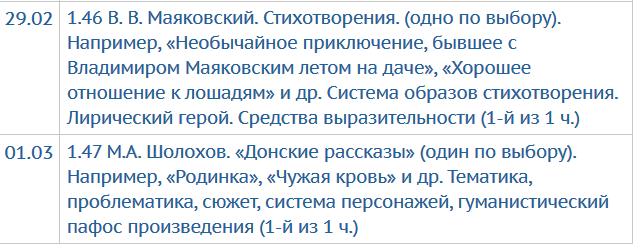 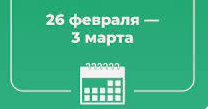 Методические комментарий к тексту
Текст нацелен на формирование представлений у обучающихся сведений о особенностях современного искусства, его традициях и корнях, поддержание интереса к культуре русского народа, воспитание уважения к его традициям на основе овладения читательской культурой как средством познания мира.
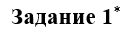 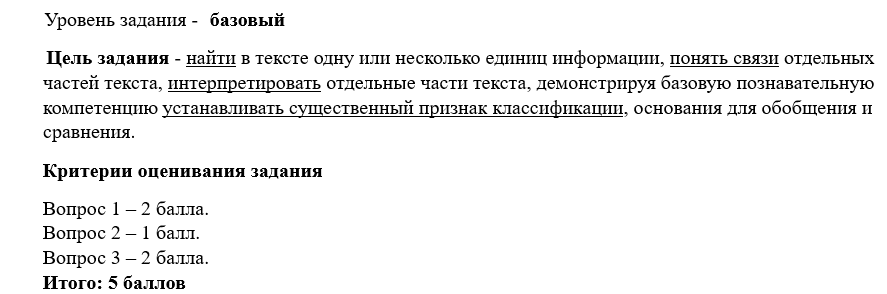 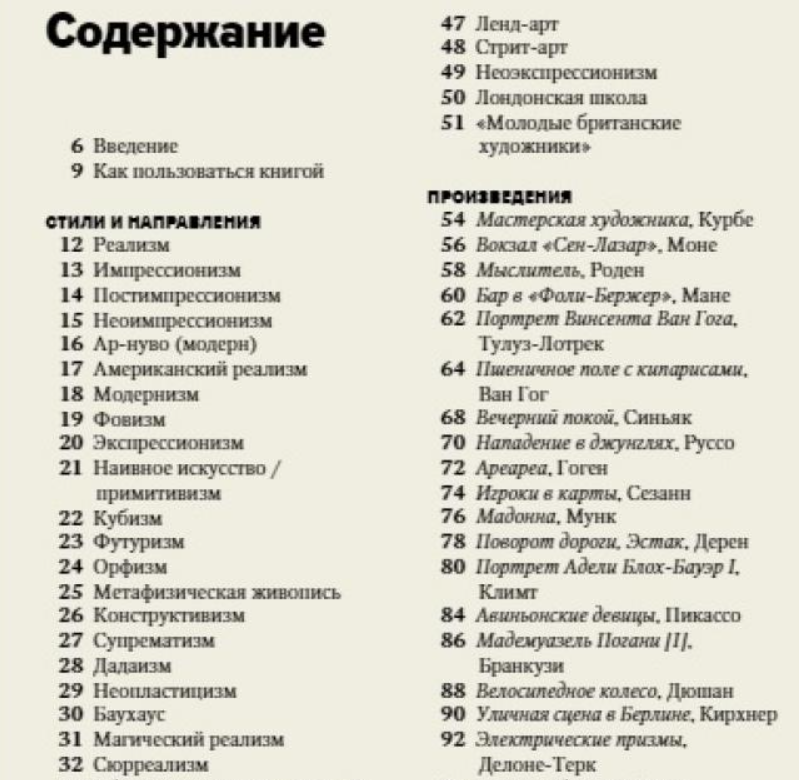 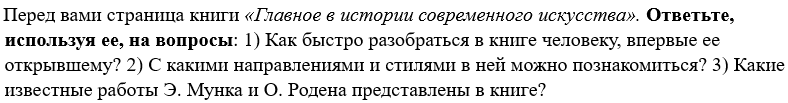 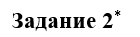 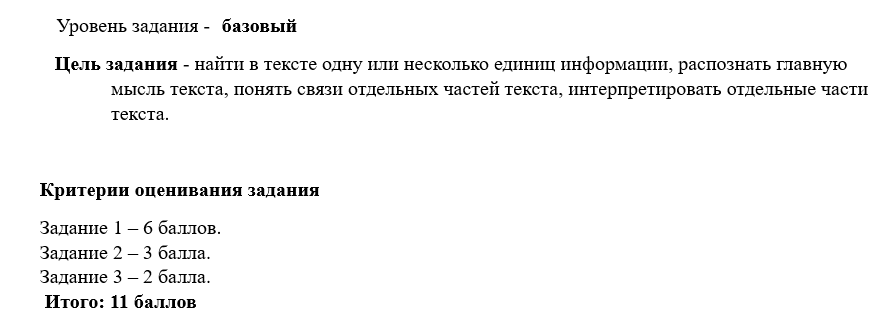 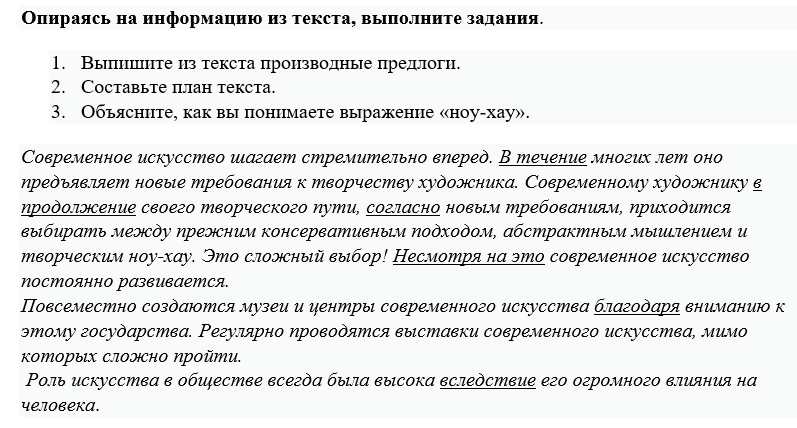 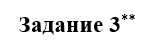 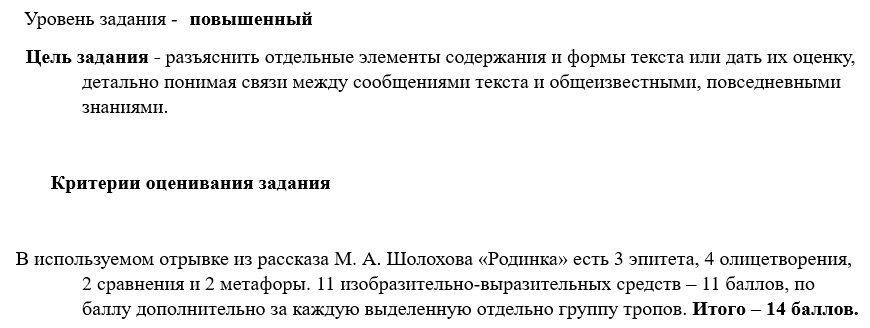 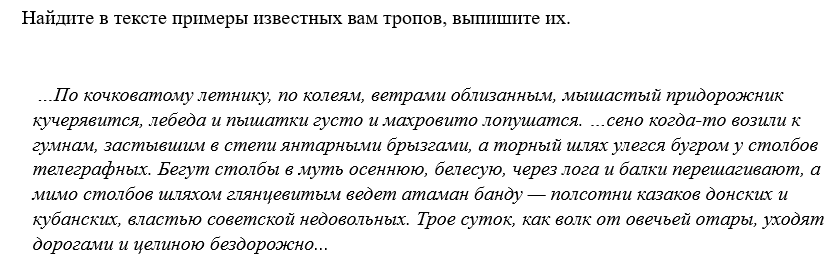 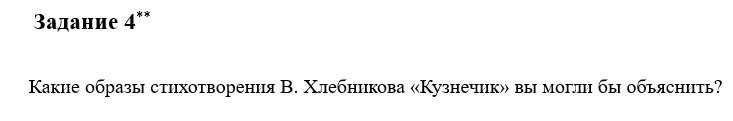 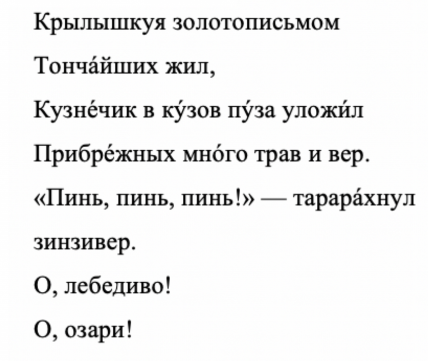 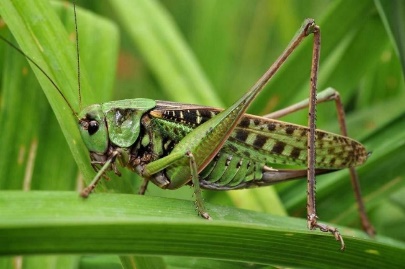 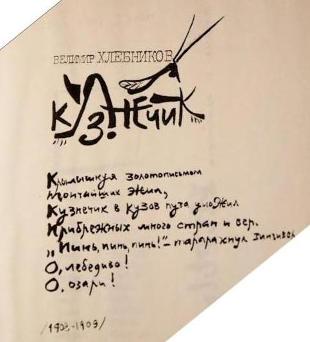 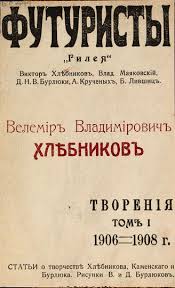 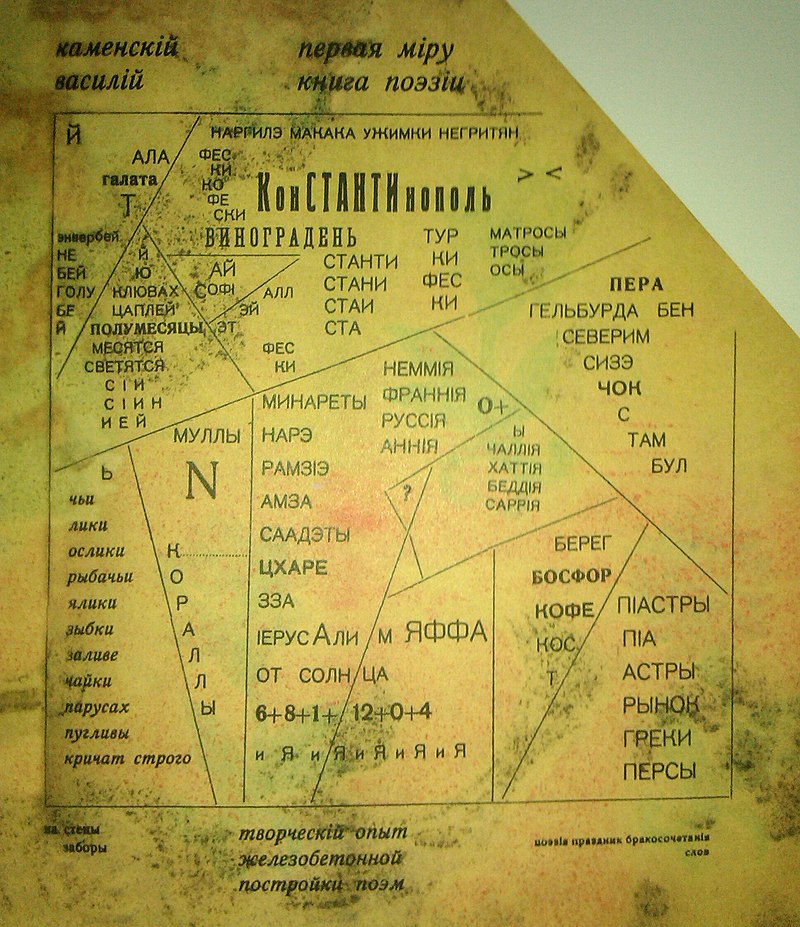 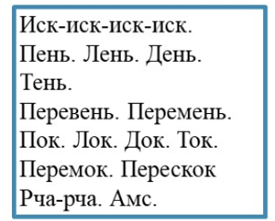 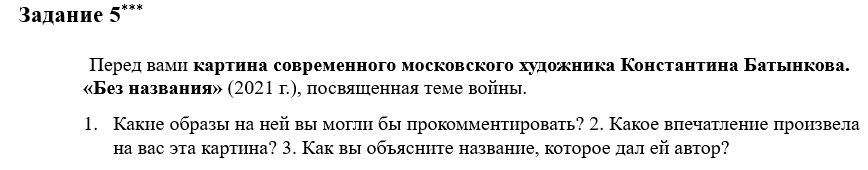 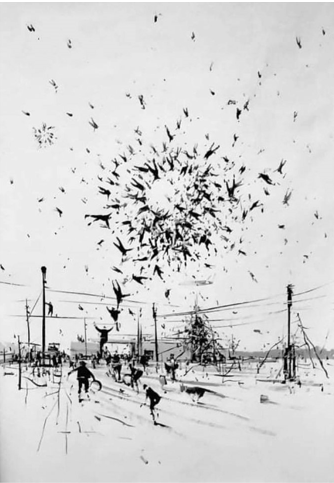 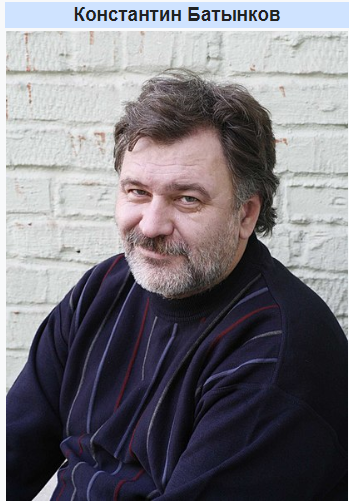 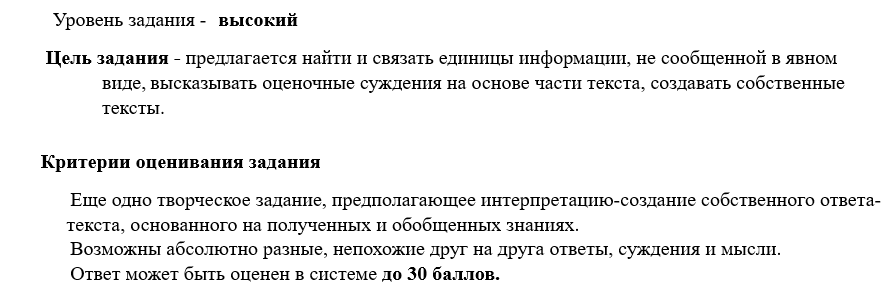 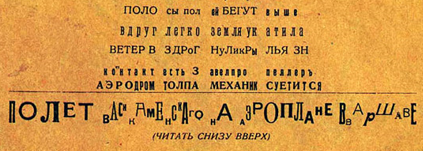 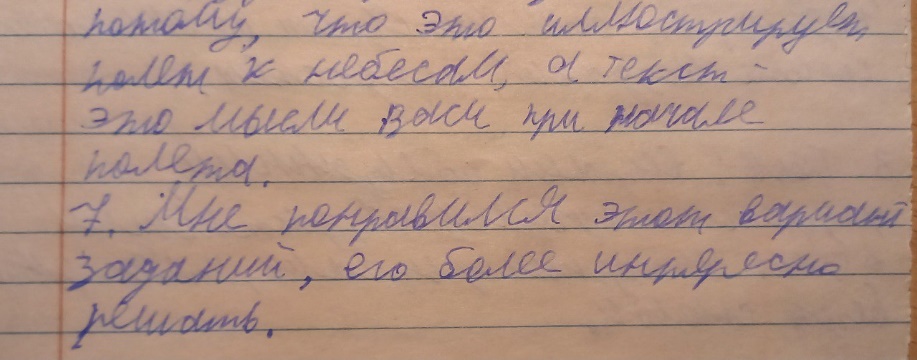 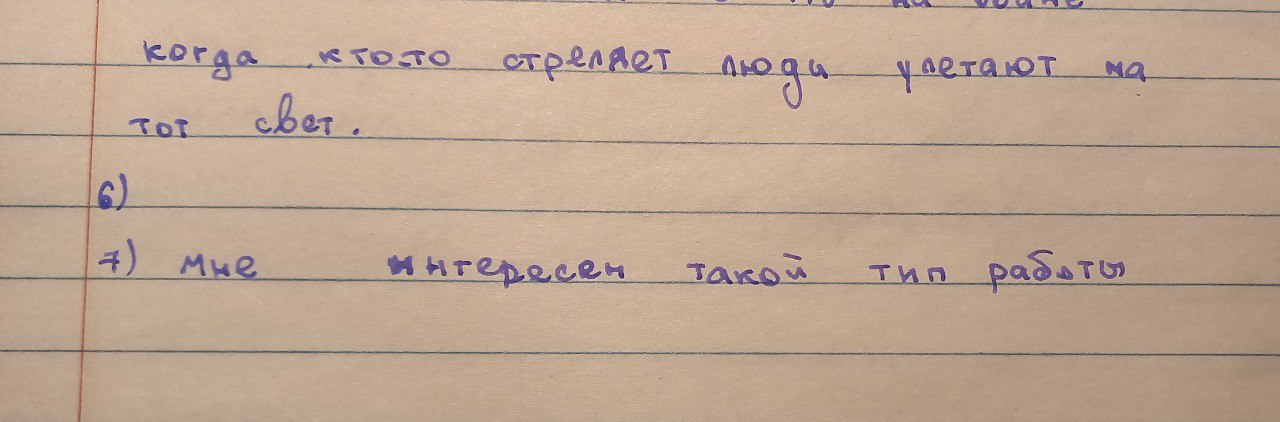 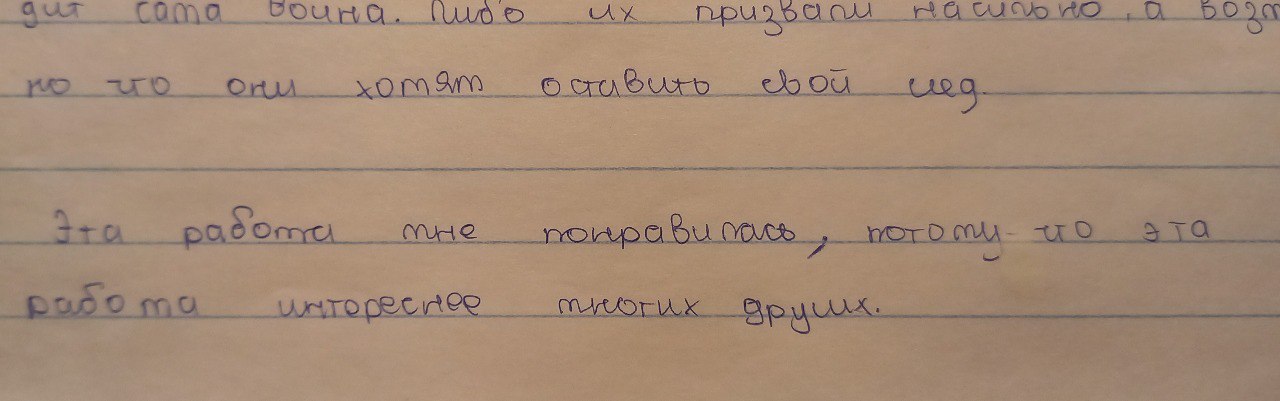 Функциональная (читательская) грамотность – использование приобретённых знаний, умений и навыков для решения жизненных задач в различных сферах человеческой деятельности, а также 
в межличностном 
общении и социальных 
отношениях.
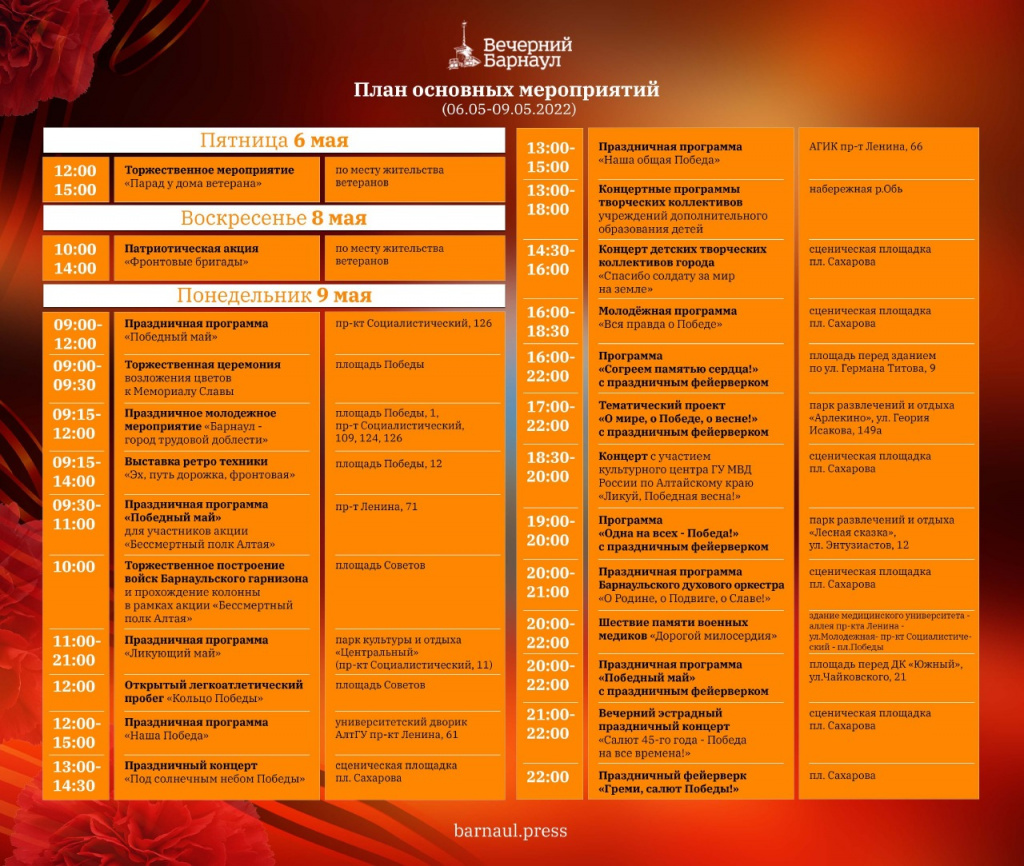 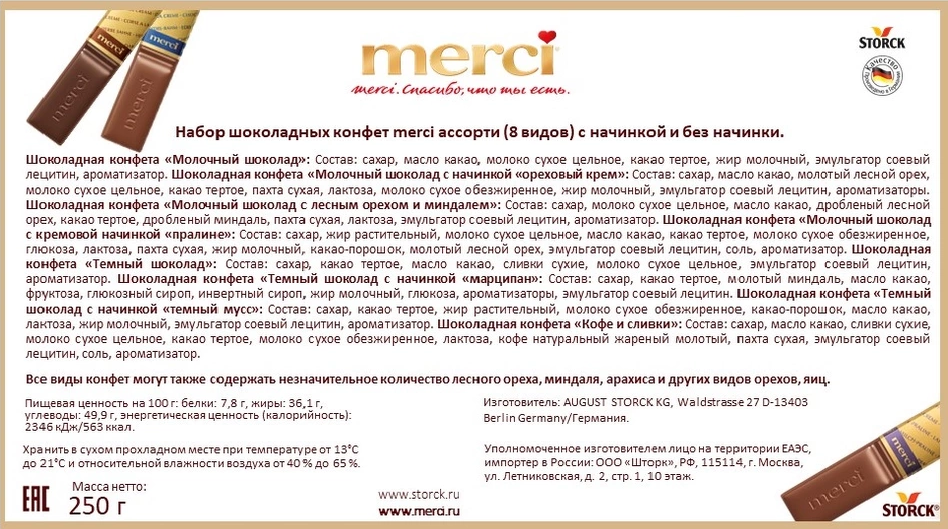 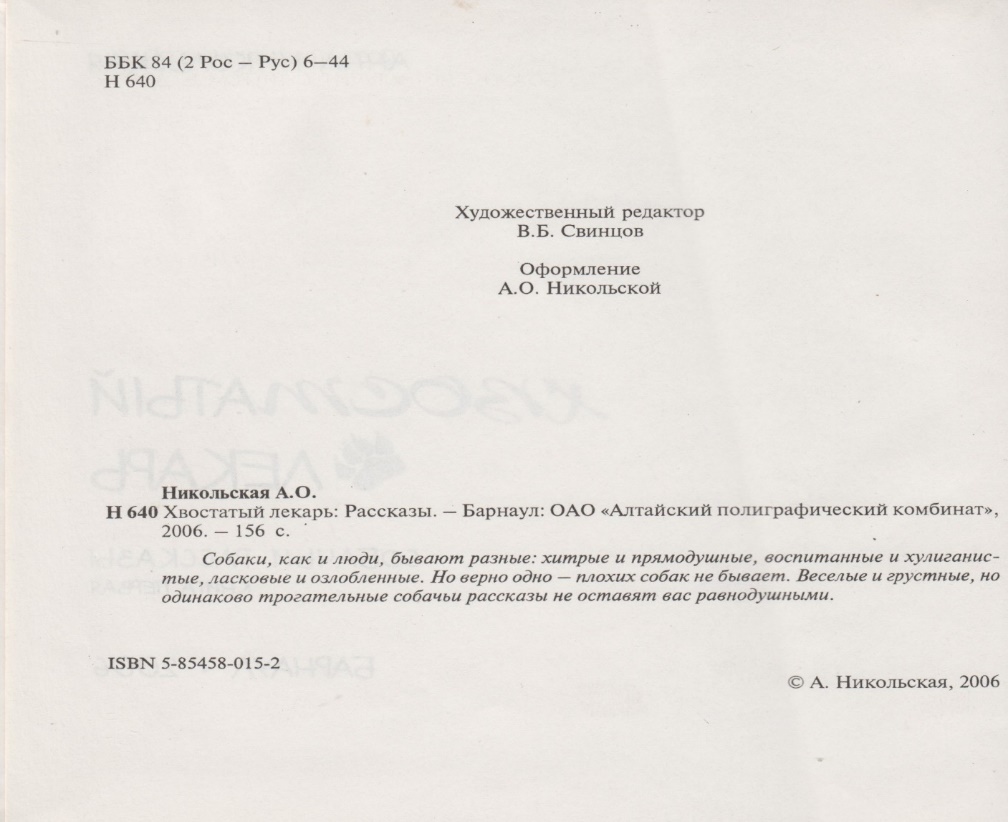 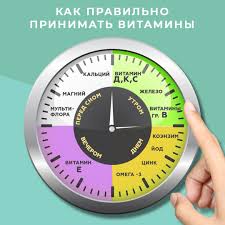